จำนวนนับไม่เกิน 100,000
จำนวนนับไม่เกิน 100,000
จำนวนนับไม่เกินหนึ่งแสนเป็นจำนวนนับที่ไม่เกินห้าหลัก ซึ่งสามารถเขียนตัวเลขฮินดูอารบิก ตัวเลขไทยและตัวหนังสือแสดงจำนวนได้ เลขโดดที่อยู่ในหลักต่างกันจะมีค่าต่างกัน
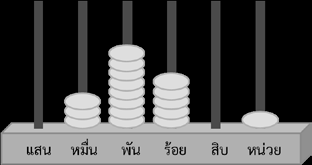 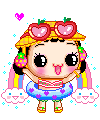 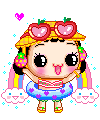 ค่าประจำหลัก
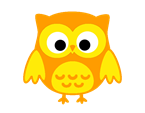 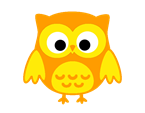 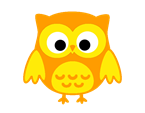 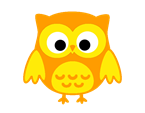 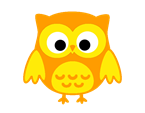 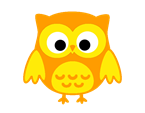 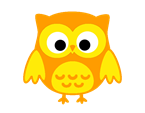 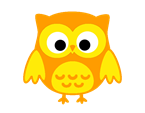 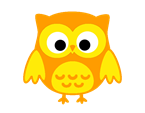 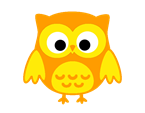 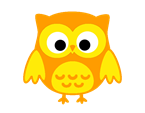 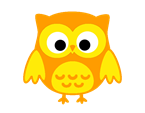 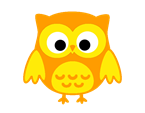 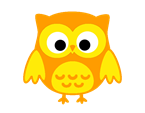 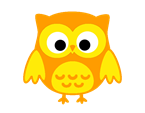 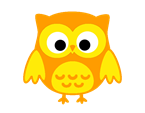 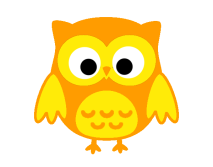 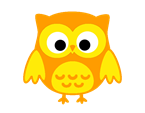 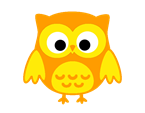 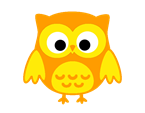 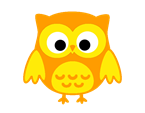 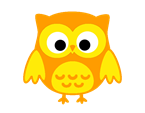 หลักหน่วย
หลักร้อย
หลักสิบ
หลักพัน
หลักหมื่น
หลักแสน
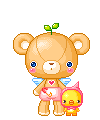 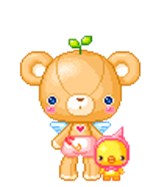 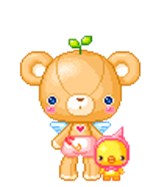 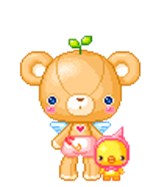 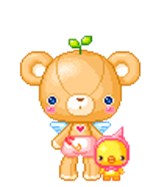 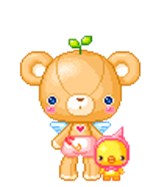 การเขียนตัวเลขแสดงในรูปกระจาย
รูปนี้แสดงจำนวน  314,025314,025   คือ 3แสน กับ 1หมื่น กับ 4พัน กับ 0ร้อย กับ 2สิบ กับ 5หน่วย                                     3   ในหลักแสน      มีค่า    300,000                                     1   ในหลักหมื่น     มีค่า      10,000                                     4   ในหลักพัน       มีค่า        4,000                                     0   ในหลักร้อย      มีค่า              0                                     2   ในหลักสิบ       มีค่า           200                                      5   ในหลักหน่วย   มีค่า             5
การเทียบเทียบจำนวน
เปรียบเทียบ 43,012  กับ  32,652
            43,012  และ  42,652  มีจำนวนหลักเท่ากัน 
 ให้เปรียบเทียบเลขโดดที่อยู่ทางซ้ายสุดก่อน เลขโดดที่อยู่ทางซ้ายสุดของทั้งสองจำนวนคือ 4 มีค่า 40,000  เท่ากันจึงเปรียบเทียบเลขโดดในหลักถัดไปทาขวาทีละหลัก
4 3 , 0 1 2
          3 2, 6 5 2
3   ในหลักพัน   มีค่า  3,000
2   ในหลักพัน  มีค่า  2,000
เนื่องจาก 3 มากกว่า 2
  ดังนั้น 43,012 มากกว่า   32,652 
เขียนแทนด้วย 43,012 › 32,652
การเรียงลำดับจำนวน
เรียงลำดับจำนวนจากน้อยไปหามาก
ตัวอย่าง    5,820    45,682    12,765    23,400    ตอบ    5,820    12,765    23,400    45,682
เรียงลำดับจำนวนจากมากไปน้อย
ตัวอย่าง   45,213   25,124   65,421   21,234   ตอบ    65,421    45,213    25,124    21,234
การนับเพิ่ม
การนับเพิ่มทีละ 3
ถ้าเริ่มจาก 0 นับเพิ่มทีละ 3 จะได้ 3, 6, 9, 12
.............................................................................................................0
	         ......................................................................................3
			     ...............................................................6
					 ........................................9
						          .............12
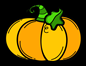 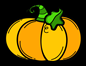 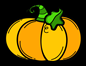 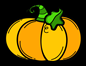 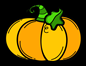 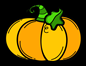 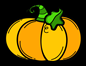 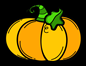 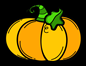 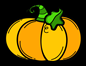 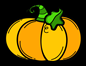 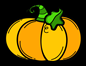 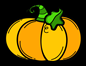 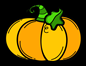 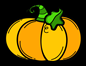 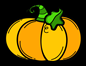 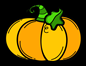 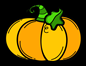 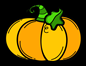 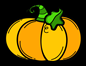 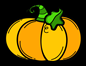 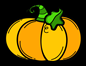 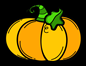 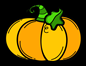 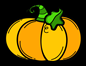 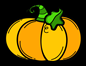 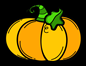 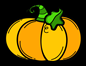 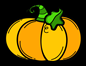 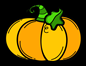 การนับเพิ่มทีละ 50ถ้าเริ่มจาก 0 นับเพิ่มทีละ 50  จะได้ 50,  100,  150,  200,  250
..............................................................................................................0
                 ........................................................................................50
                                  ...............................................................100
                                                   ........................................150
                                                         ..............................  200
                                                                          .........250
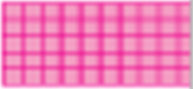 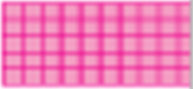 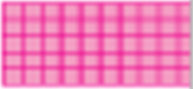 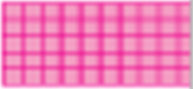 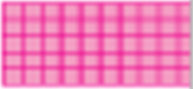 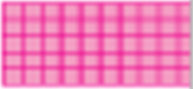 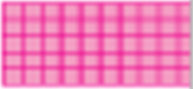 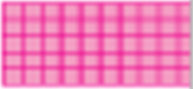 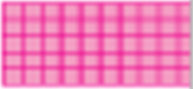 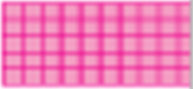 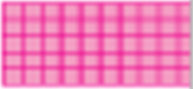 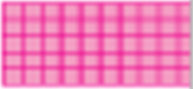 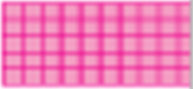 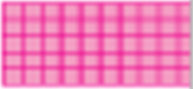 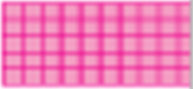 การนับลด
การนับลดทีละ 3 
ถ้าเริ่มจาก 12 นับลดทีละ 3 จะได้ 9, 6, 3, 1, 0
                                                                        ..........12                                                          ..........................................9                     ....................................9
                                       ........................................................6
                     ................................................................................3
............................................................................................................0
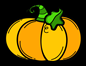 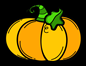 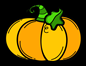 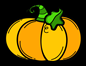 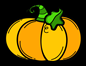 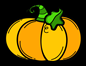 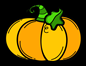 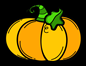 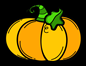 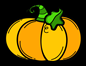 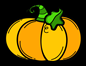 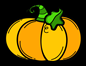 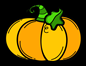 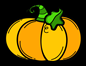 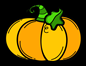 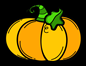 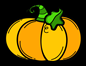 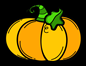 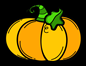 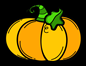 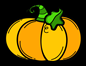 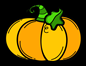 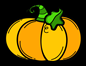 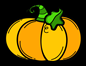 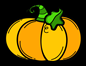 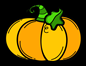 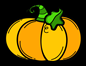 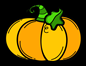 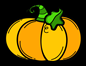 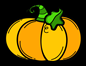 การนับลดทีละ 50ถ้าเริ่มจาก 250 นับลดทีละ 50 จะได้ 200, 150, 100, 50, 0
........2.............50
                                                                      ......................................200
                                                    .......................................................150
                                   ........................................................................100
                 ...........................................................................................50
.............................................................................................................0
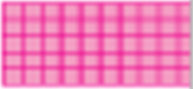 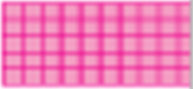 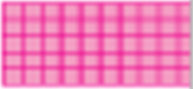 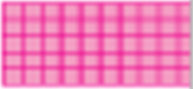 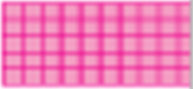 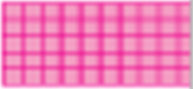 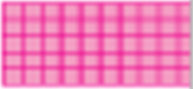 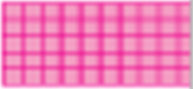 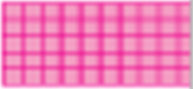 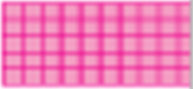 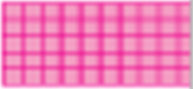 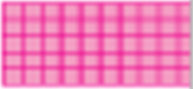 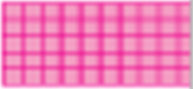 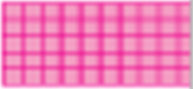 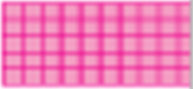 รูปแบบและความสัมพันธ์ของจำนวน
รูปแบบจำนวนที่เพิ่มขึ้นทีละ 3
พิจารณาแบบรูปของจำนวนต่อไปนี้ จำนวนที่ 4 คือจำนวนใด
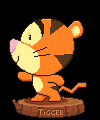 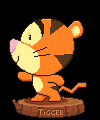 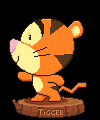 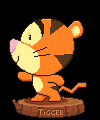 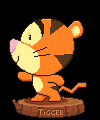 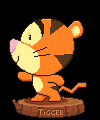 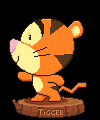 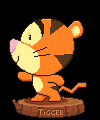 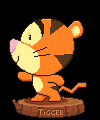 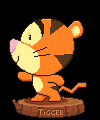 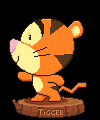 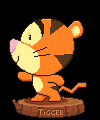 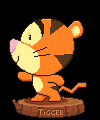 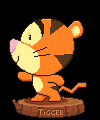 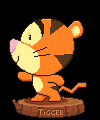 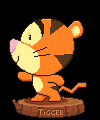 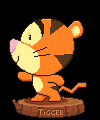 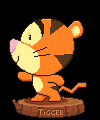 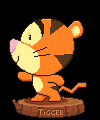 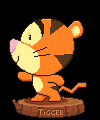 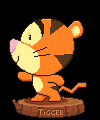 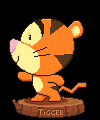 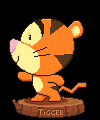 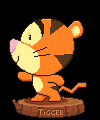 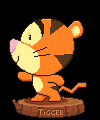 1
4
7
13
จาก     1       เพิ่มเป็น    4    แสดงว่าเพิ่มขึ้น   3
               4       เพิ่มเป็น    7    แสดงว่าเพิ่มขึ้น   3
ดังนั้น        7       เพิ่มขึ้น     3    เป็น   10
และ        10       เพิ่มขึ้น     3    เป็น   13
จำนวนที่    4       คือ     10
รูปแบบจำนวนที่ลดลงทีละ  4
พิจารณาแบบรูปขอจำนวนต่อไปนี้   จำนวนที่  4  คือจำนวนใด
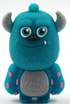 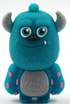 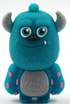 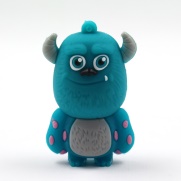 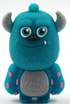 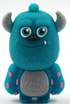 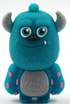 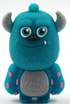 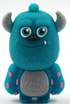 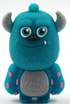 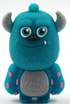 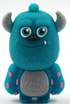 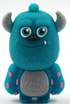 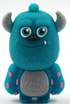 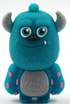 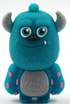 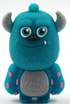 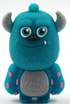 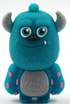 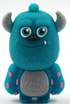 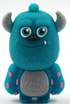 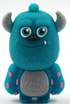 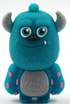 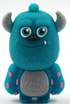 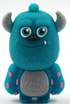 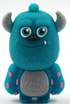 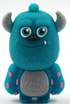 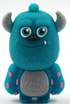 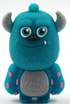 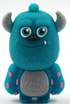 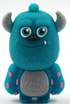 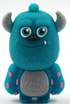 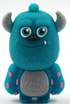 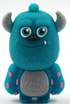 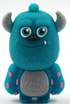 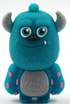 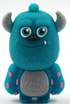 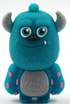 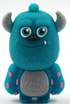 17
13
9
จาก            17   ลดลงเป็น      13        แสดงว่าลดลง     4                 13   ลดลงเป็น       9        แสดงว่าลดลง     4ดังนั้น           9   ลดลง            4        เป็น      5จำนวนที่       4   คือ      5
แบบรูปซ้ำ
พิจารณารูปแบบของจำนวนต่อไปนี้
42,   32,   22,   42,   32,   22,   42,   32,   22,                    , 
    จะเห็นว่ารูปแบบนี้แสดงจำนวนเป็นชุด ๆ 
    แต่ละชุดมี  3  จำนวน  คือ  42,   32,  22  ซ้ำกันไปเรื่อย ๆ
  

   
 ดังนั้น จำนวนใน           คือ  32  และ  22  ตามลำดับ
จะได้แบบรูปดังนี้  42, 32, 22, 42, 32, 22, 42, 32, 22, 42,            ,
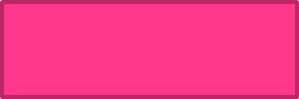 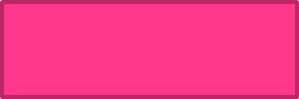 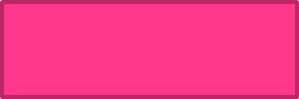 42,         ,
42,32,22
42,32,22
42,32,22
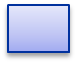 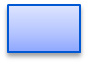